Indexing
Goals:
Store large files
Support multiple search keys
Support efficient insert, delete, and range queries
1
Files and Indexing
Entry sequenced file: Order records by time of insertion.
Search with sequential search

Index file: Organized, stores pointers to actual records.
Could be organized with a tree or other data structure.
2
[Speaker Notes: Entry sequenced files are not practical as an organization for large databases]
Keys and Indexing
Primary Key: A unique identifier for records.  May be inconvenient for search.

Secondary Key: An alternate search key, often not unique for each record.  Often used for search key.
3
Linear Indexing (1)
Linear index: Index file organized as a simple sequence of key/record pointer pairs with key values are in sorted order.

Linear indexing is good for searching variable-length records.
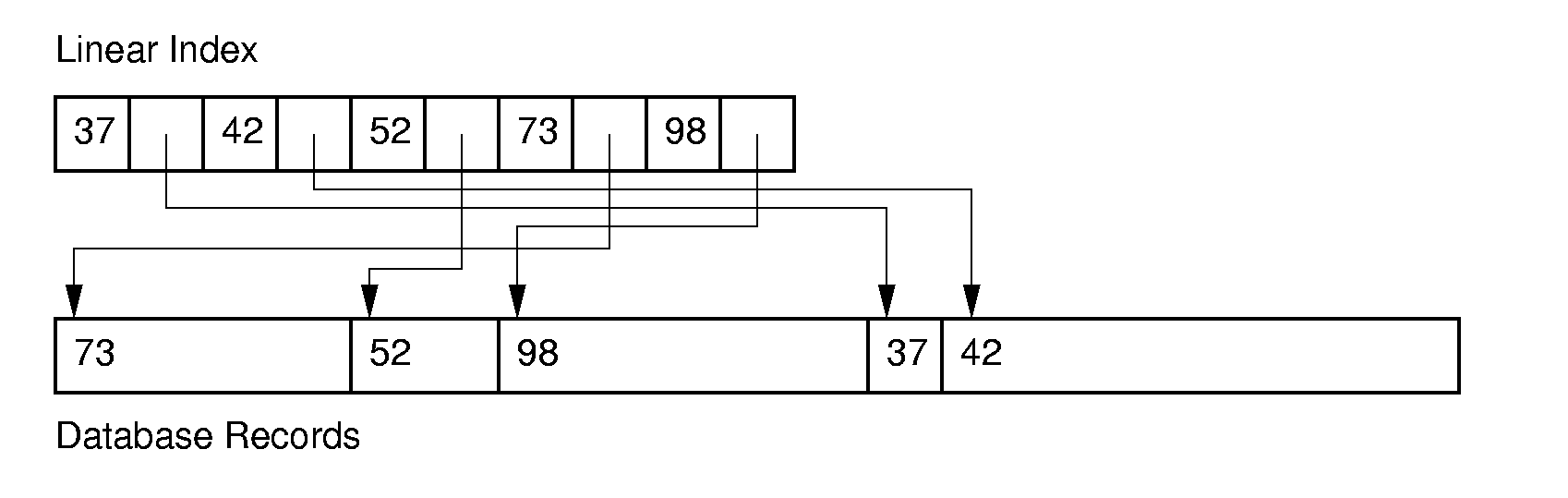 4
[Speaker Notes: A linear index is good for indexing an entry sequenced file.]
Linear Indexing (2)
If the index is too large to fit in main memory, a second-level index might be used.
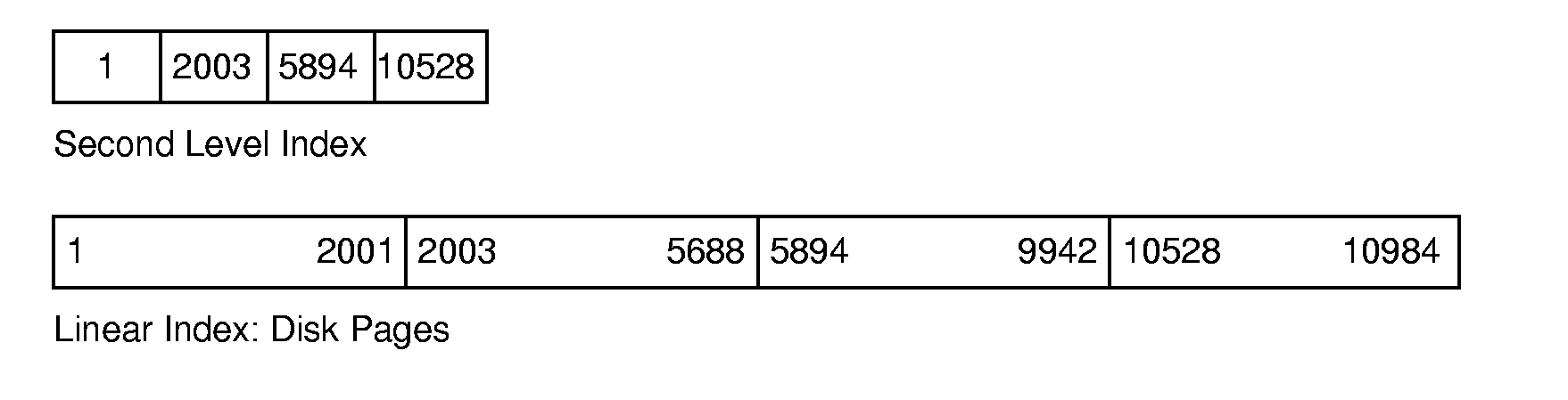 5
[Speaker Notes: Second level index stores the first key for each disk page.]